The Chemistry of Life
Basic Chemistry
2.1
Chemistry
the study of the composition and properties of matter and the energy transformations that accompany changes in the basic structure of matter
Matter
anything that occupies space and has mass
Matter
three states
composed of elements
pure substances that cannot be broken down into simpler substances by ordinary chemical reactions
Periodic Table of the Elements
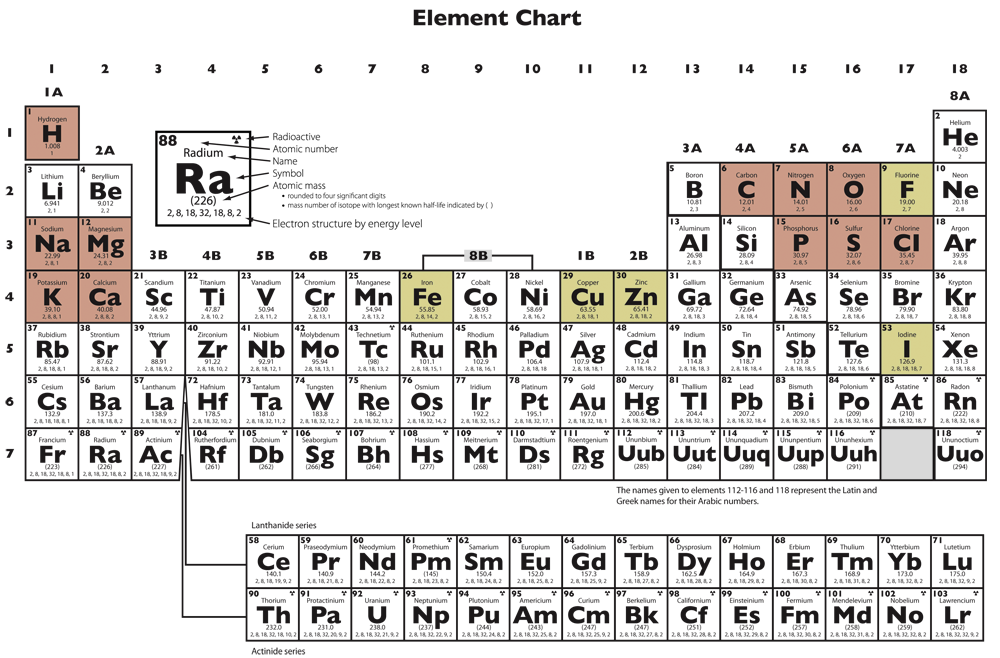 Matter
three states
composed of elements
Large amounts of these five elements are essential to life:
	O, C, H, N, Ca
Matter
atom
the smallest unit of an element
composed of neutrons, protons, and electrons
Carbon
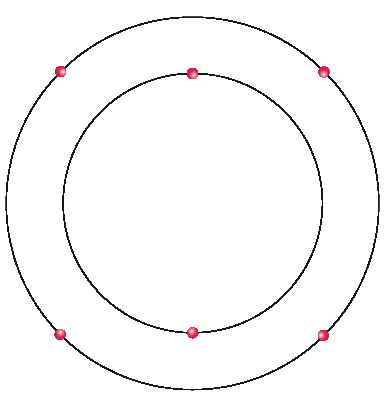 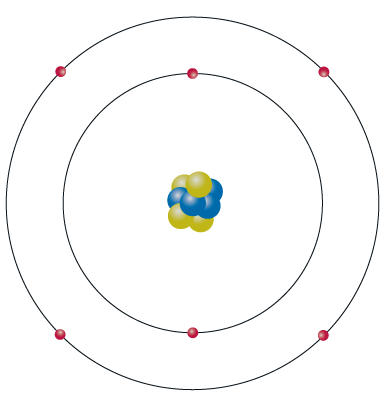 Isotopes
atoms having the same number of protons but different numbers of neutrons
Carbon
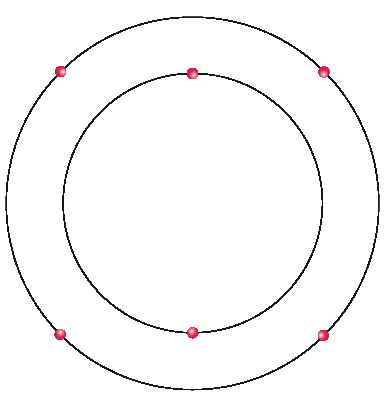 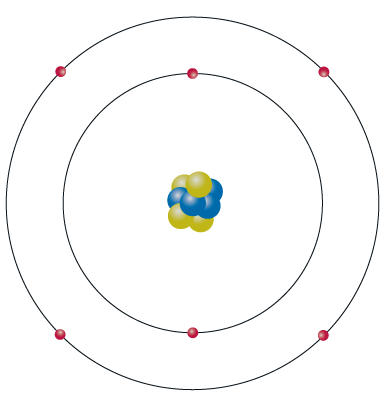 Matter
ionic bond
a bond resulting from the attraction between oppositely charged ions
ion
an atom with an unequal number of protons & electrons
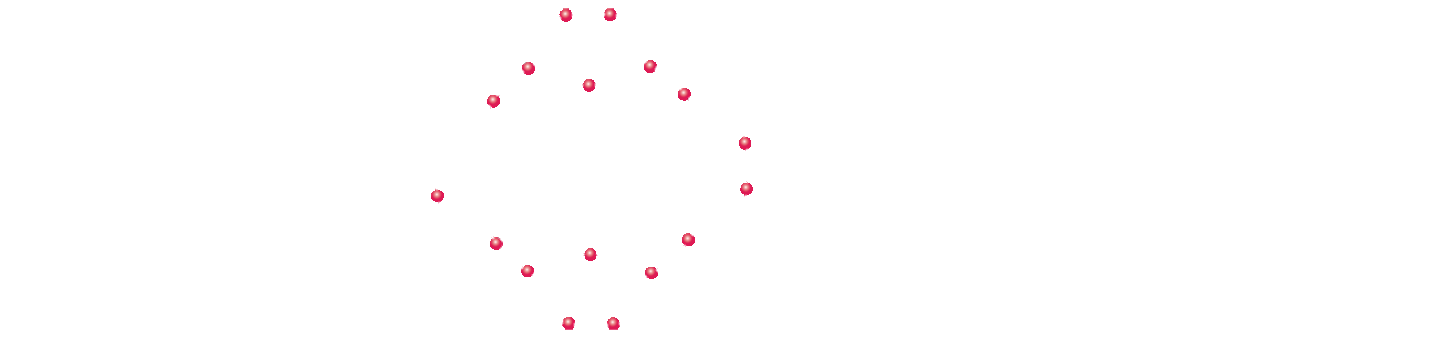 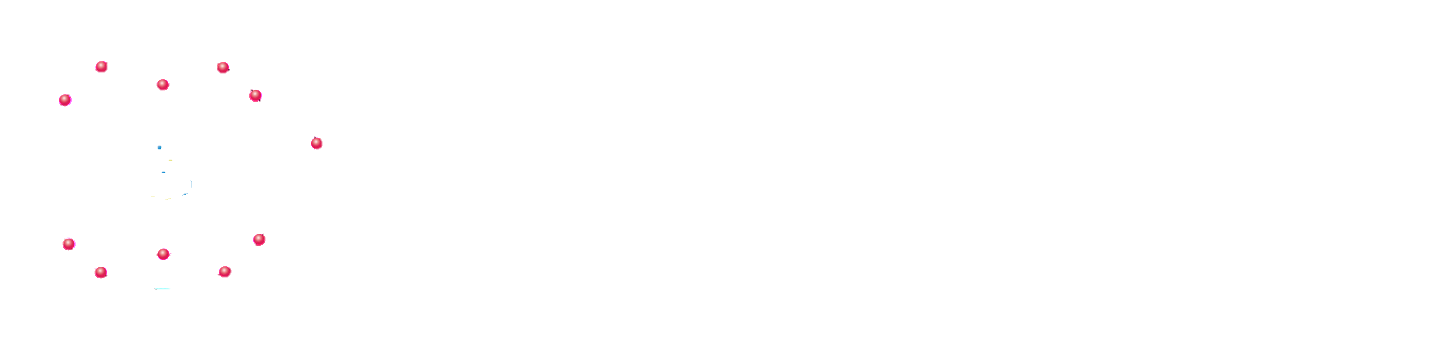 Ionic bonds
+
–
+
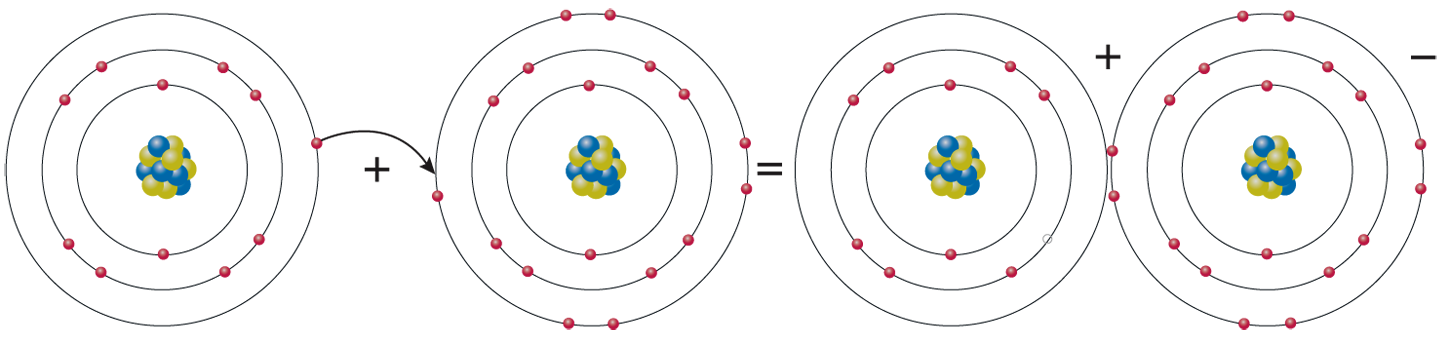 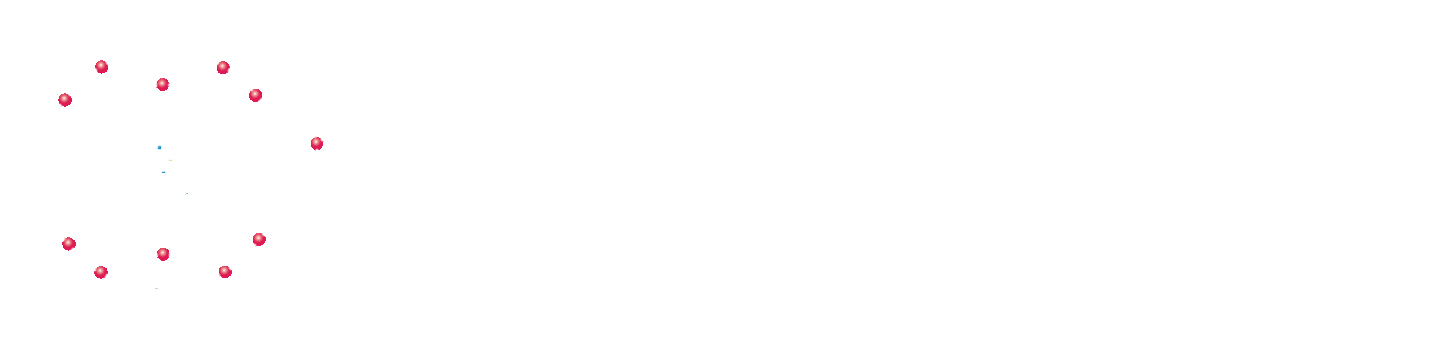 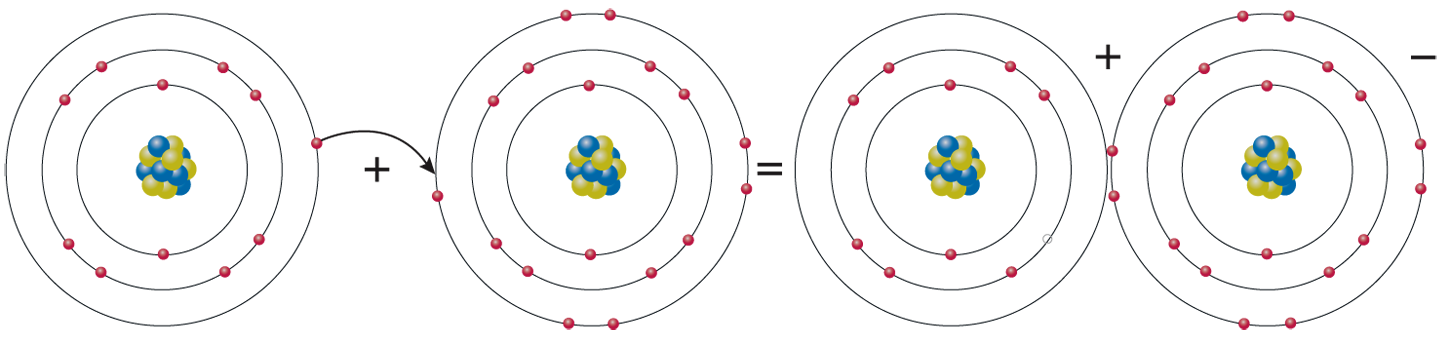 Matter
covalent bond
a bond between two atoms resulting from the sharing of electrons
Covalent bonds
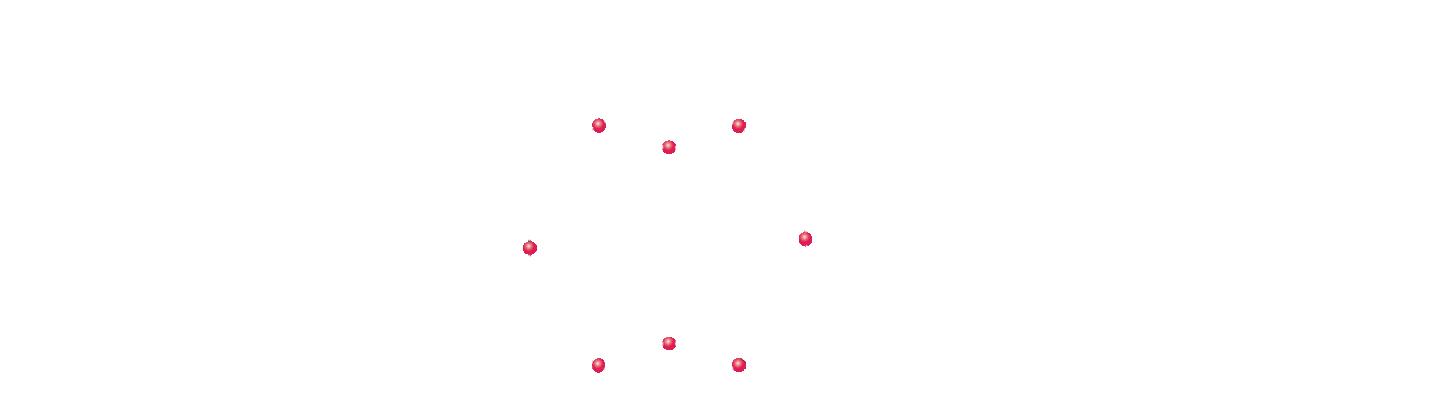 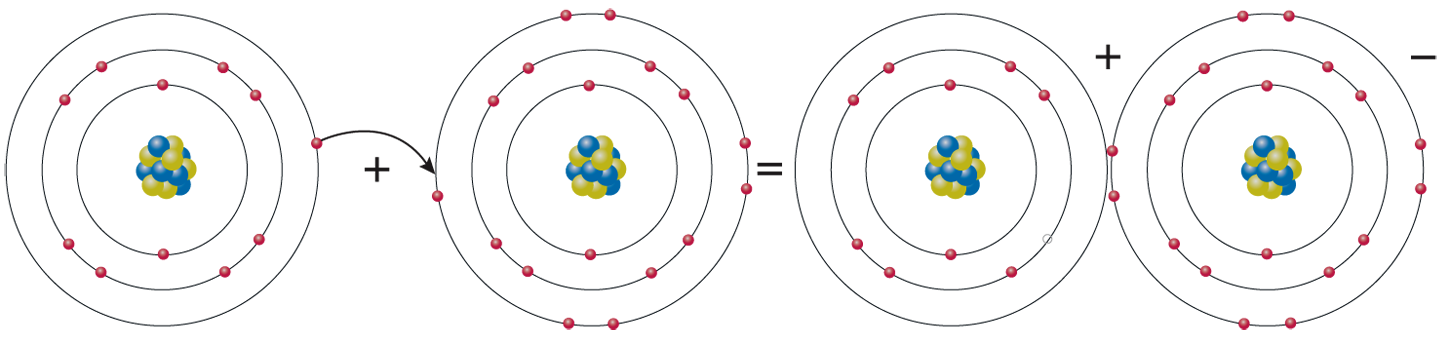 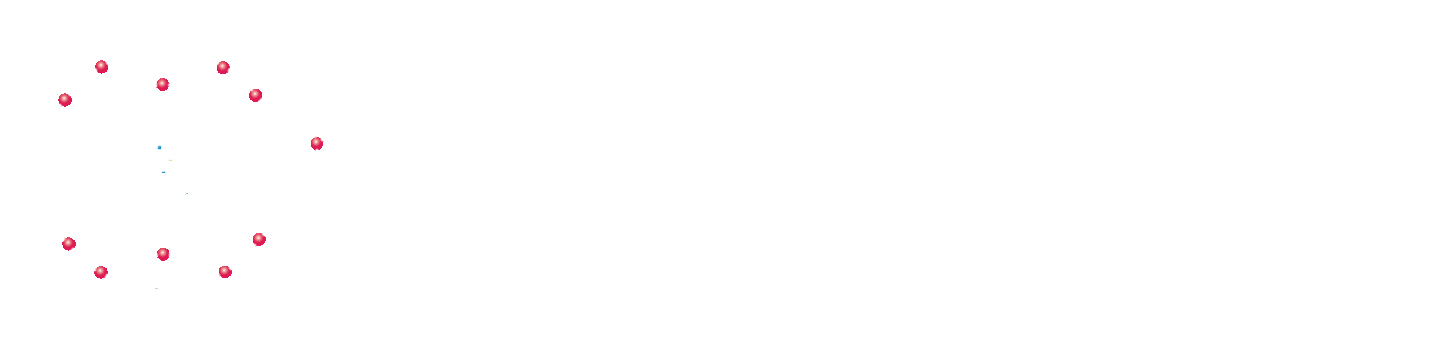 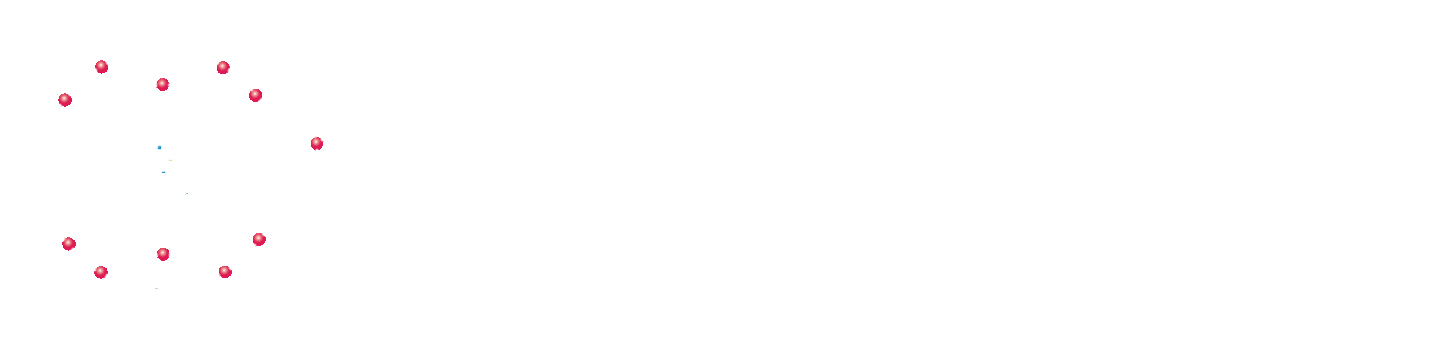 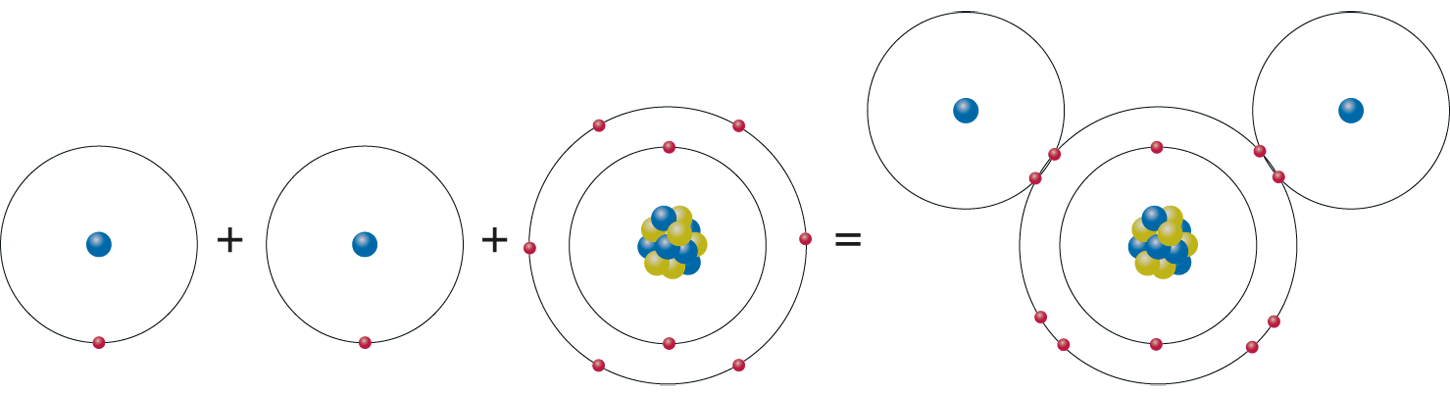 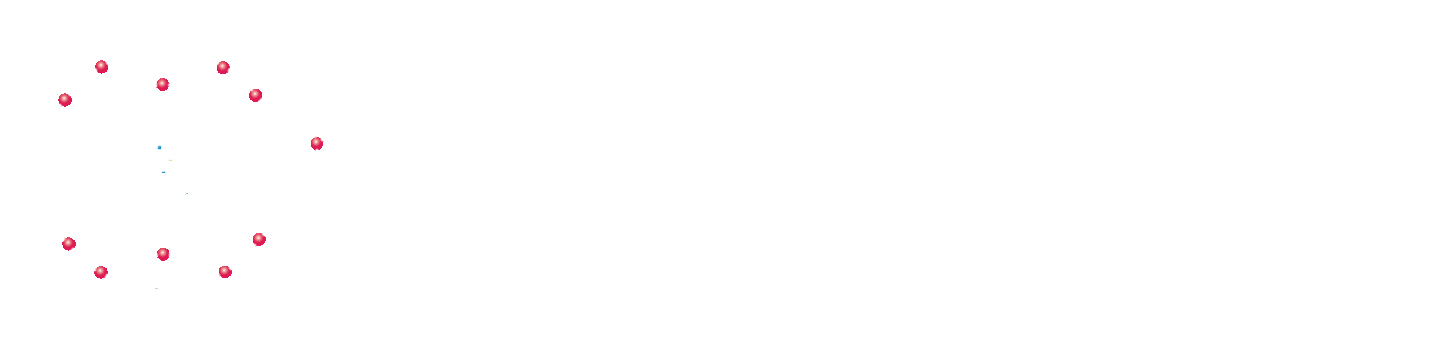 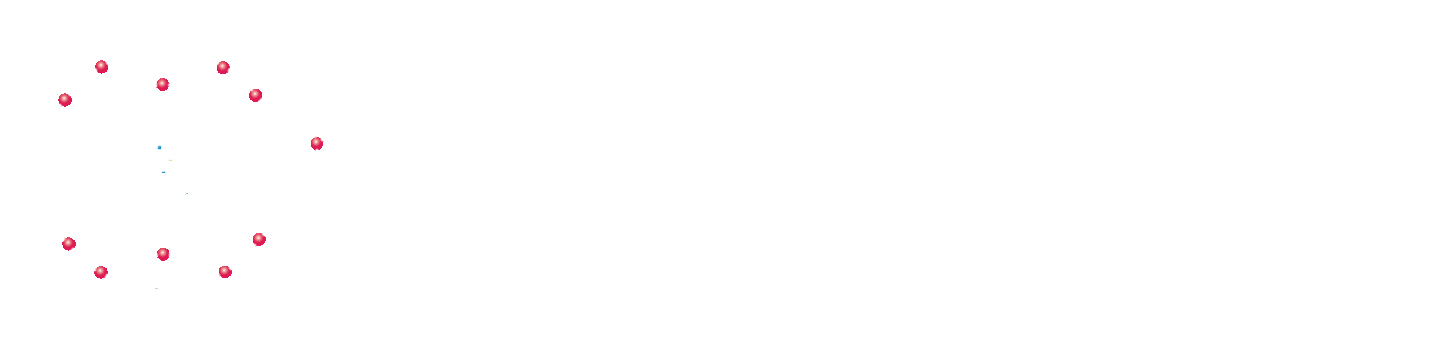 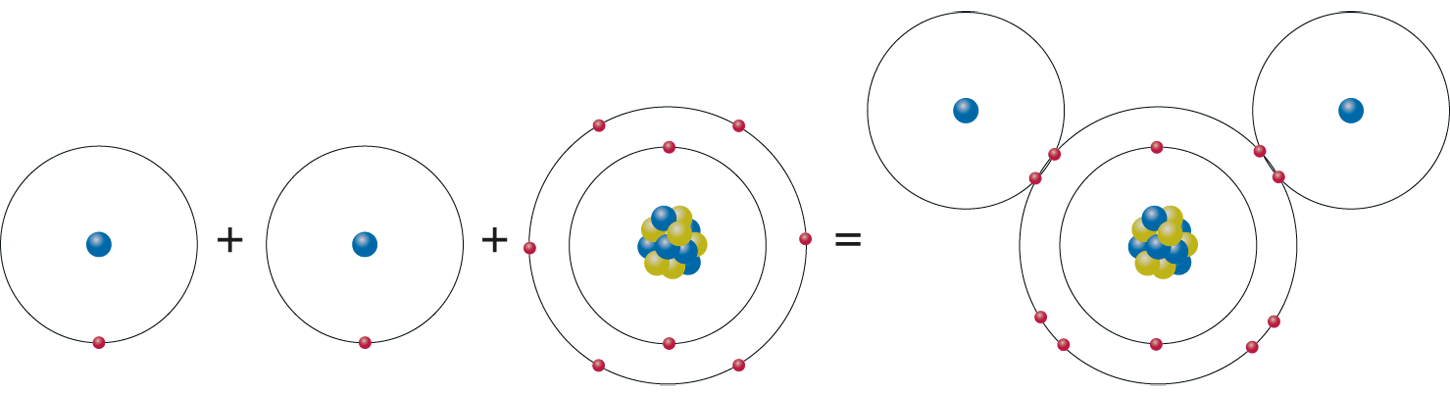 Matter
compound
a substance made up of two or more elements (e.g., H2O)
Molecule
the smallest unit of a compound that is still that compound in a natural state
Matter
hydrogen bond
a weak intermolecular attraction between a hydrogen atom of one molecule and a nitrogen, oxygen, or fluorine atom of another molecule
gives water some of its unique properties
Matter
compound
a substance made up of two or more elements (e.g., H2O)
expressed by molecular and structural formulas
Molecular Formula
C6H12O6
expresses the number and type of atoms
Structural Formula
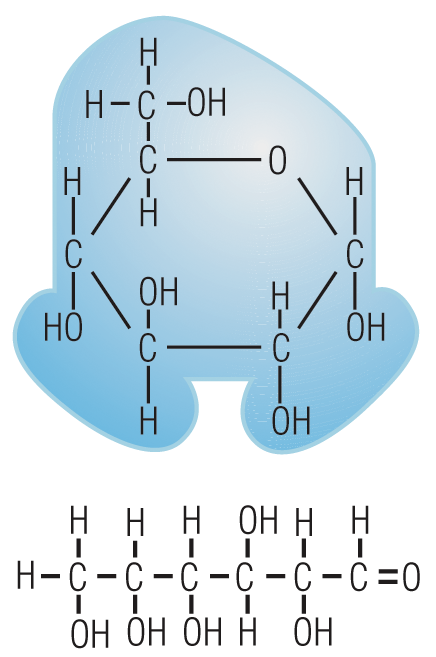 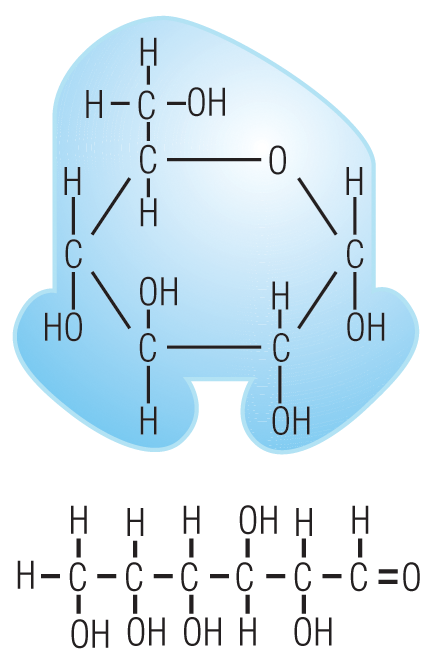 ring form
linear form
Chemical Change
takes place when the atoms of a substance bond with different atoms or compounds
Chemical Change
takes place in definite proportions
forms new compounds or releases elements
involves energy
Physical Change
the process of altering the state of a substance, its appearance, or its combination with other substances
Physical Change
alters the state or the appearance of a substance
does not involve chemical bonding
Mixture
the combination of two substances without chemical bonding
What type of bonding results from giving and taking electrons?
covalent bonding
ionic bonding
metallic bonding
molecular bonding
elemental bonding
Compounds have the same properties as the elements that form them.
true
false
2.2
Energy
the ability to do work
Energy
kinetic energy
potential energy
Energy
kinetic energy
energy in motion
potential energy
stored energy
Can kinetic energy be converted into potential energy?
yes
no
Energy Changes
1st law of thermodynamics
Energy is neither created nor destroyed.
2nd law of thermodynamics
Whenever energy is used, some of it is wasted.
Entropy
the increase in randomness and loss of usable energy
Energy
kinetic energy
potential energy
kinetic molecular energy
ALL the molecules in matter are moving.
Energy
kinetic energy
potential energy
kinetic molecular energy
potential energy of a molecule
Chemical Reactions
endothermic
“endo” = within
absorb heat
A + B + energy	    C + D
Chemical Reactions
exothermic
“exo” = outside of
release heat
A + B 	    C + D + energy
activation energy
the energy needed to start a chemical reaction
Chemical Reactions
catalyst
affects the rate of a reaction but is not consumed in the reaction
lowers the activation energy necessary for the reaction
Chemical Reactions
enzymes
organic catalysts
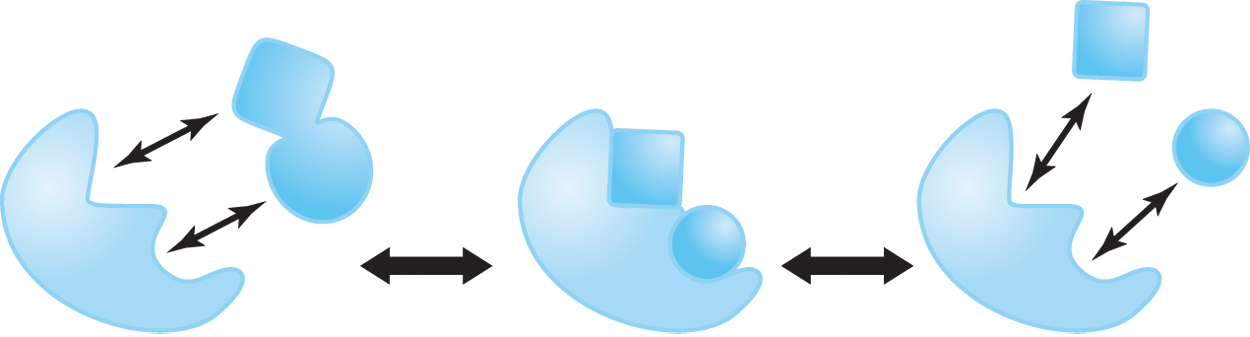 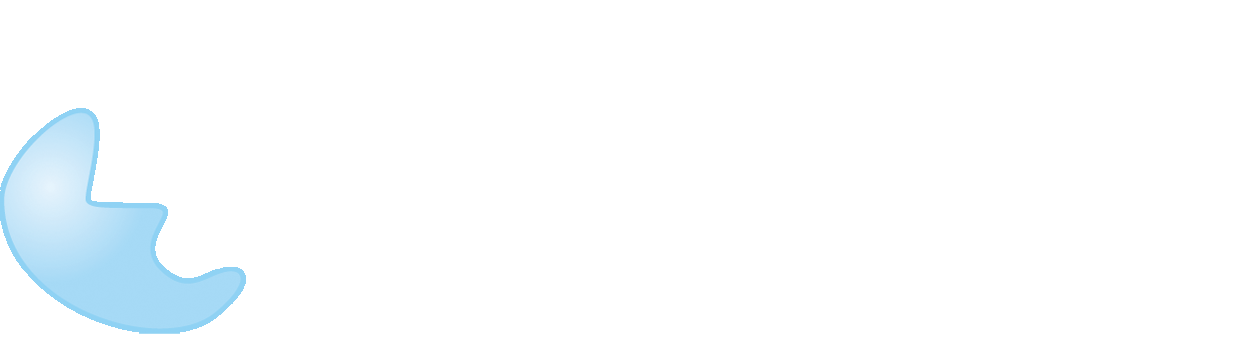 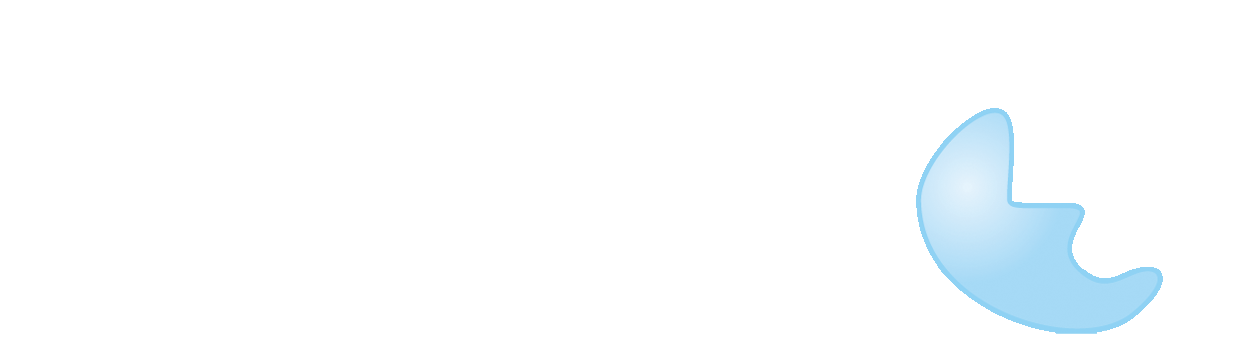 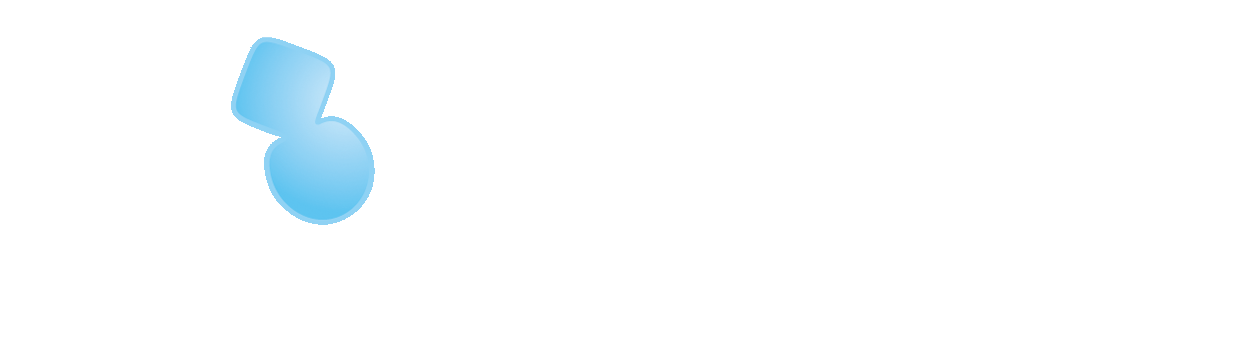 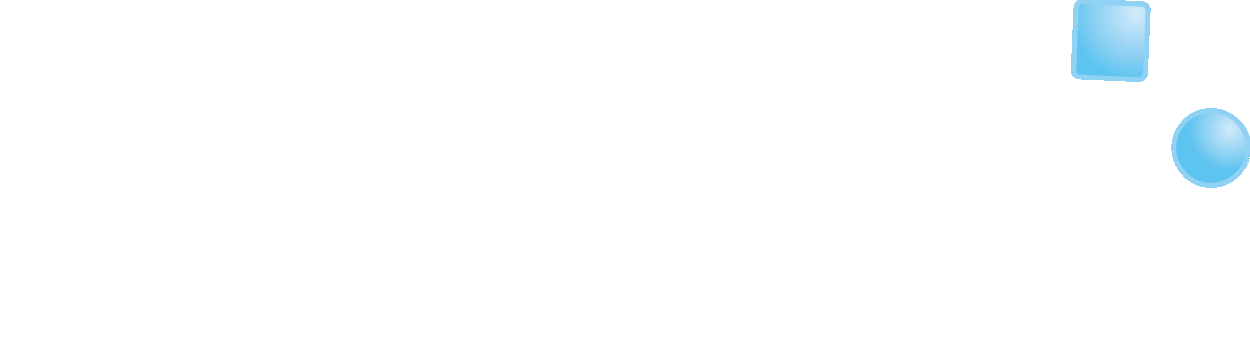 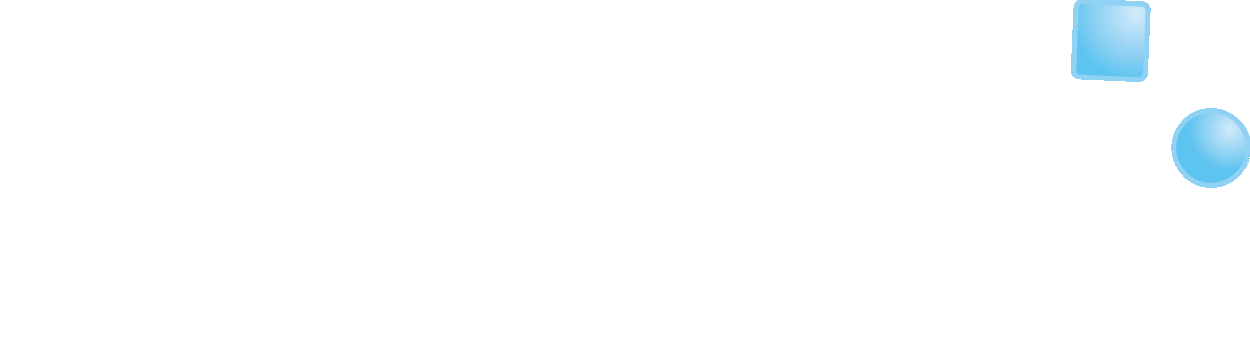 substrate
active site
Chemical Reactions
enzymes
organic catalysts
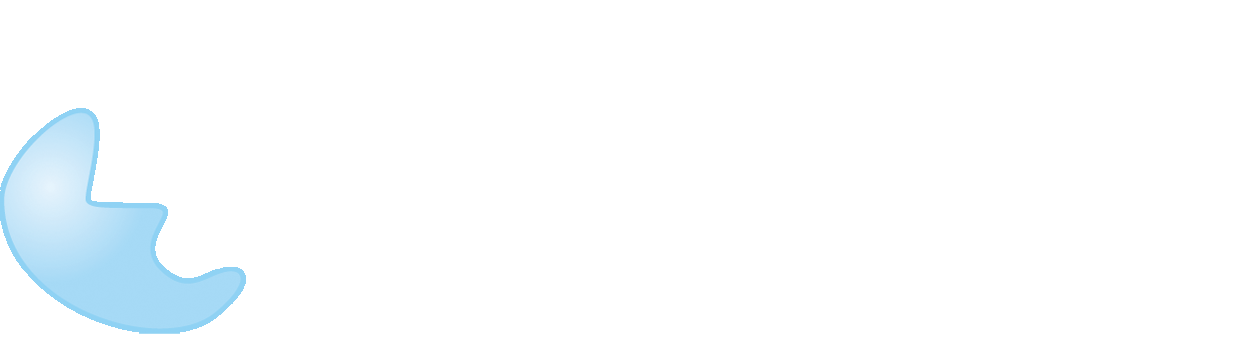 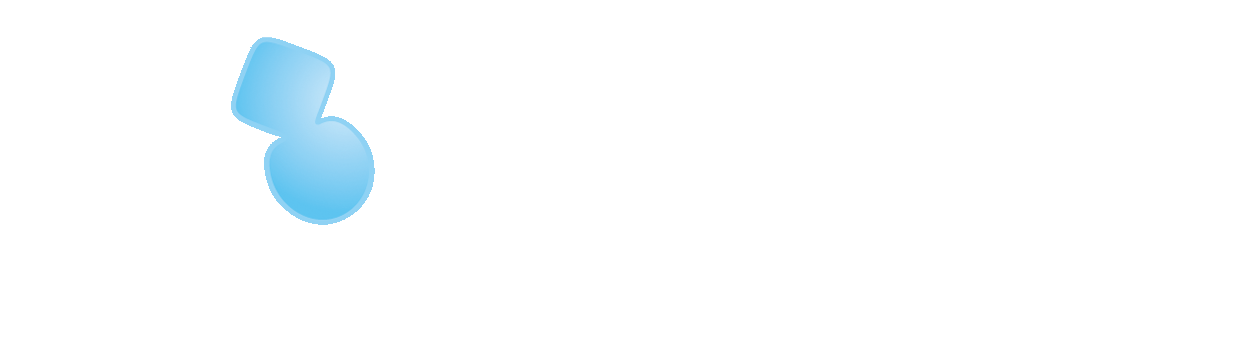 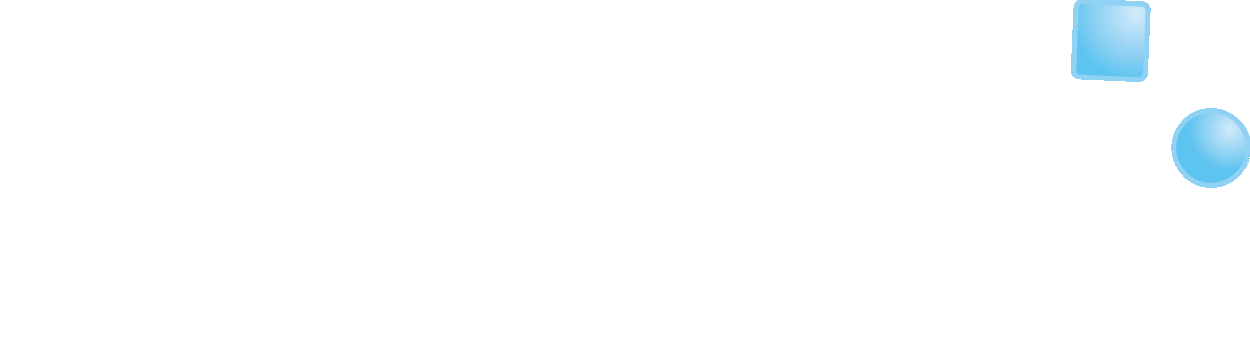 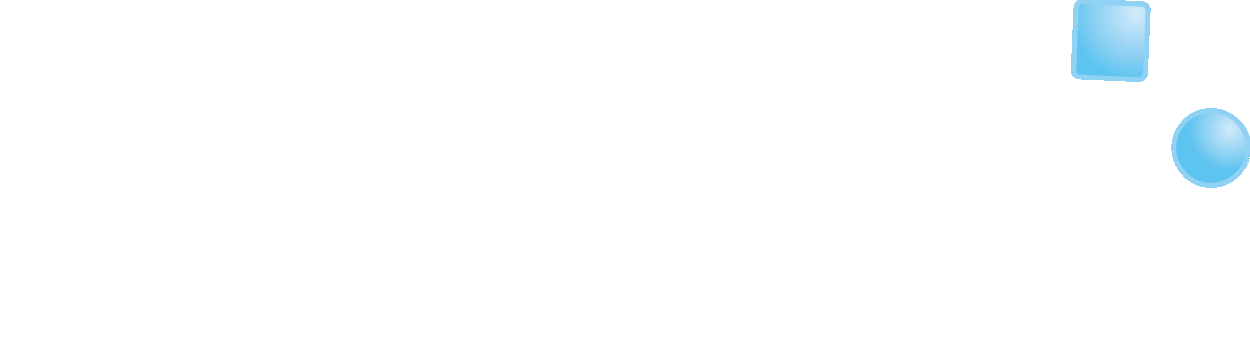 When two substances combine without chemical bonding, those substances form a
mixture.
compound.
molecule.
element.
2.3
SolutionsSuspensionsColloids
Solution
a homogeneous mixture of one or more substances in another substance
“homo” = same
Solution
a homogeneous mixture of one or more substances in another substance
solute (dissolved)
solvent (dissolver)
concentration = ratio of the solute to the solvent
Suspension
the state of a substance when its particles are mixed but are not dissolved
particles settle out
Colloid
a mixture of fine particles that do not dissolve but do not settle out quickly
gel phase (semisolid) 
sol phase (fluid)
Diffusion
net movement of molecules from an area of higher concentration to an area of lower concentration
Diffusion
driven by kinetic molecular energy
concentration gradient
difference between the numbers of one type of molecule in two adjacent areas
diffusion pressure
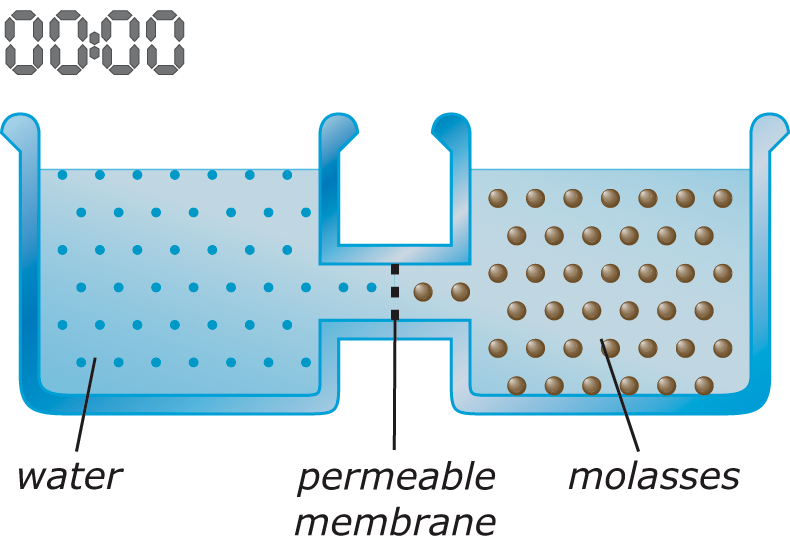 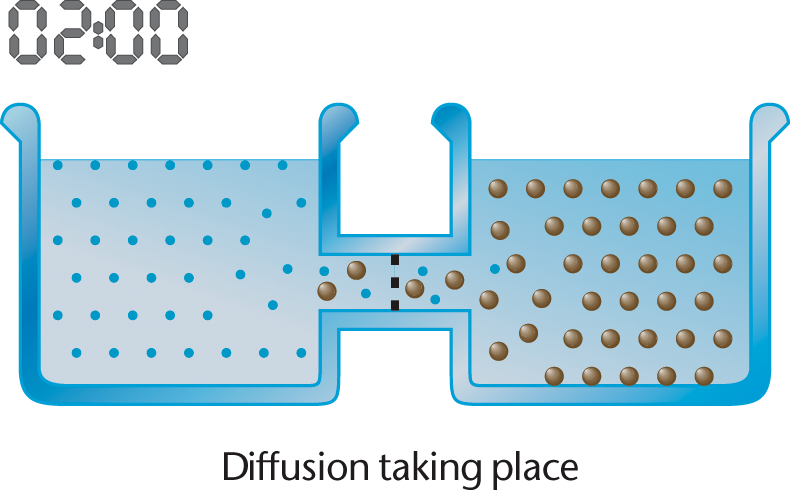 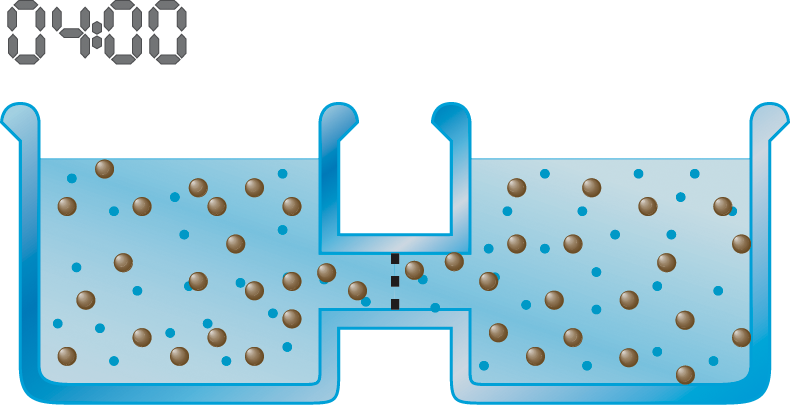 Osmosis
the diffusion of water through a
semipermeable
membrane
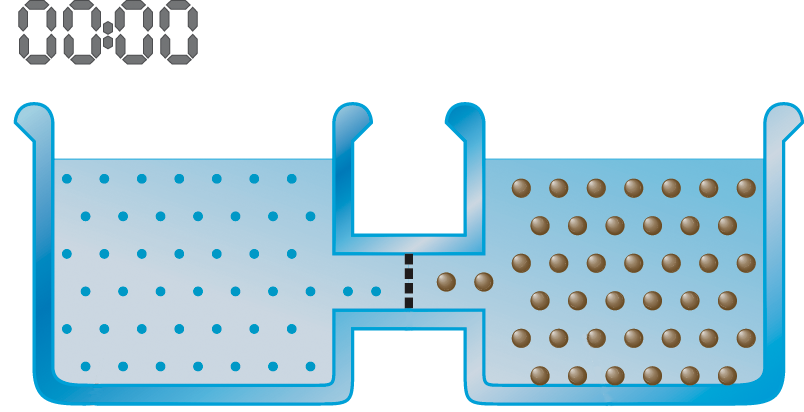 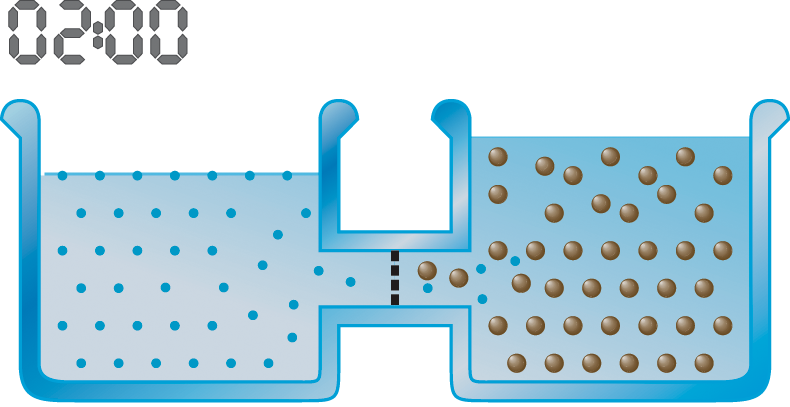 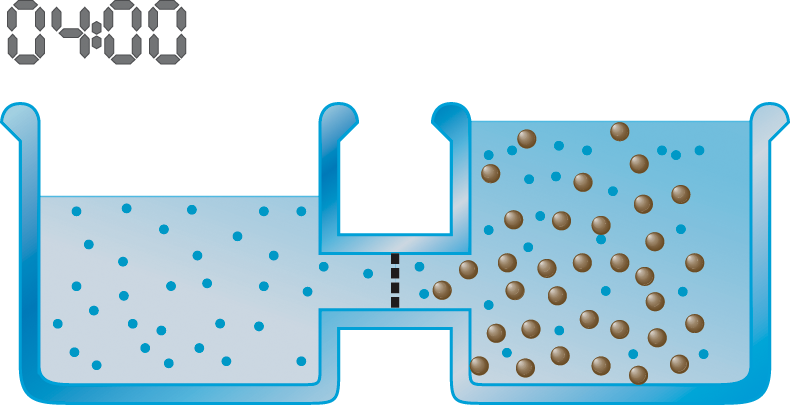 In sugar water, the sugar is the _____.
solute
solute
solvent
solution
suspension
What happens when a tea bag is placed in a cup of hot water?
an energy conversion
diffusion
osmosis
entropy
A membrane that selectively allows some molecules to pass through but not others is
perforated.
porous.
semipermeable.
permeable.
The “skin” of a raisin is semipermeable. Raisins placed in a beaker of water will
swell.
shrink.
stay the same size.